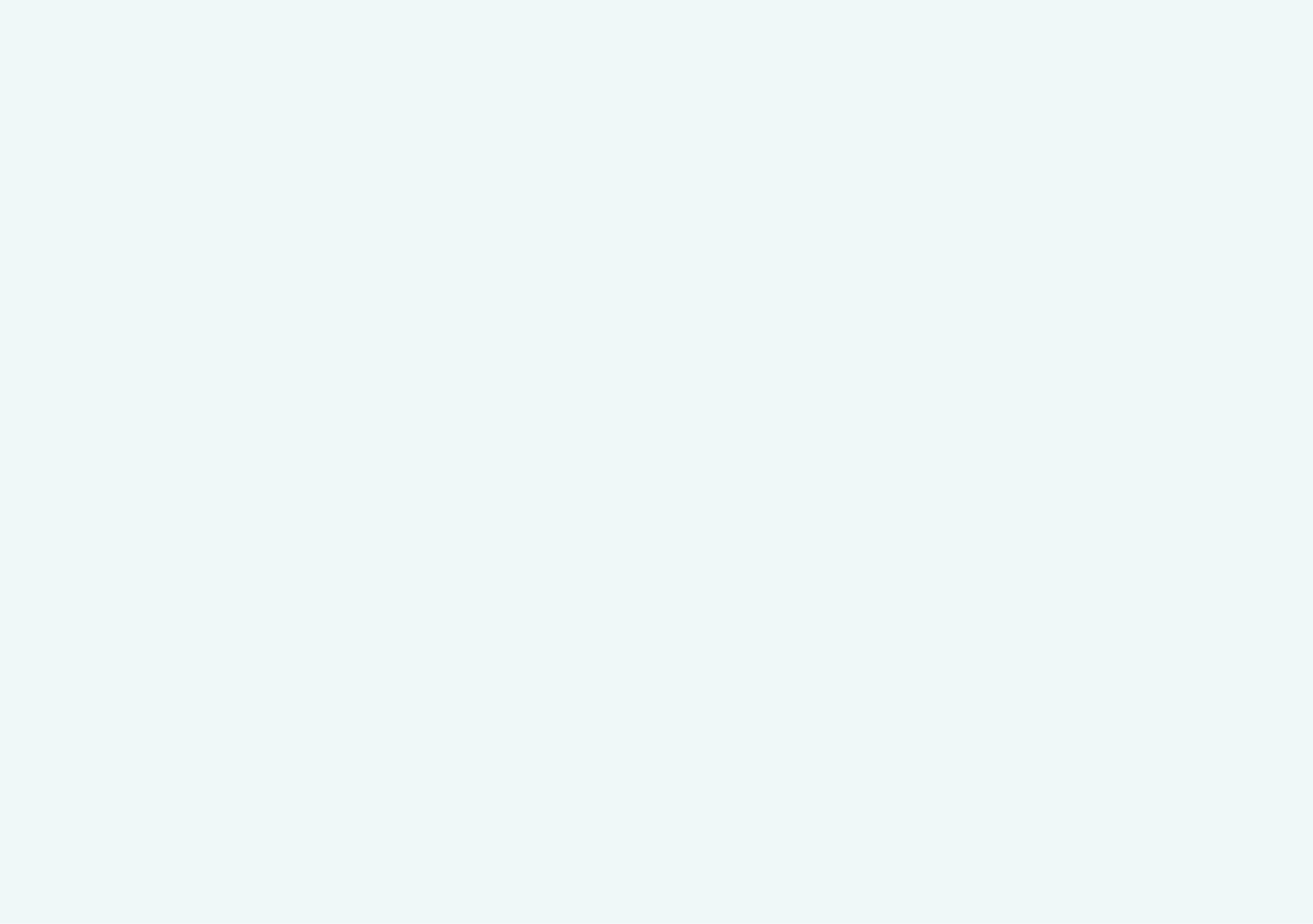 ASIGNACIÓN DE SEGUNDO PRESTADOR

Comentarios al Proyecto de Ley
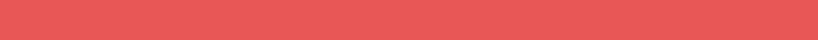 Dra. Anamaría Arriagada Urzúa
Presidenta Colegio Médico de Chile
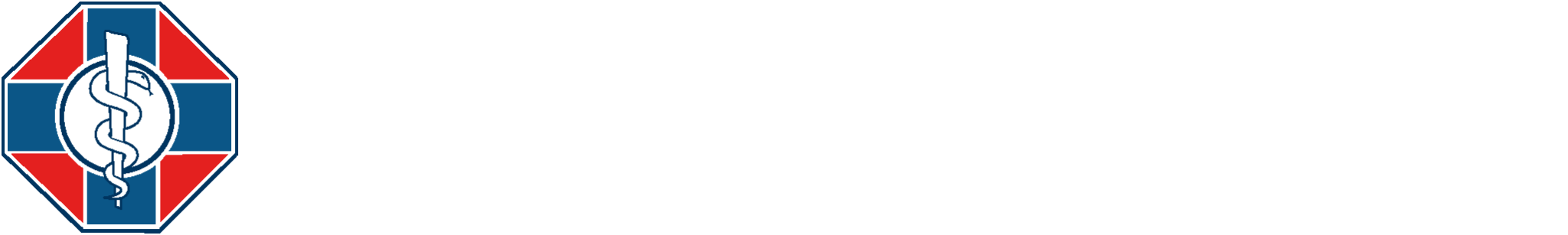 COMENTARIO GENERAL
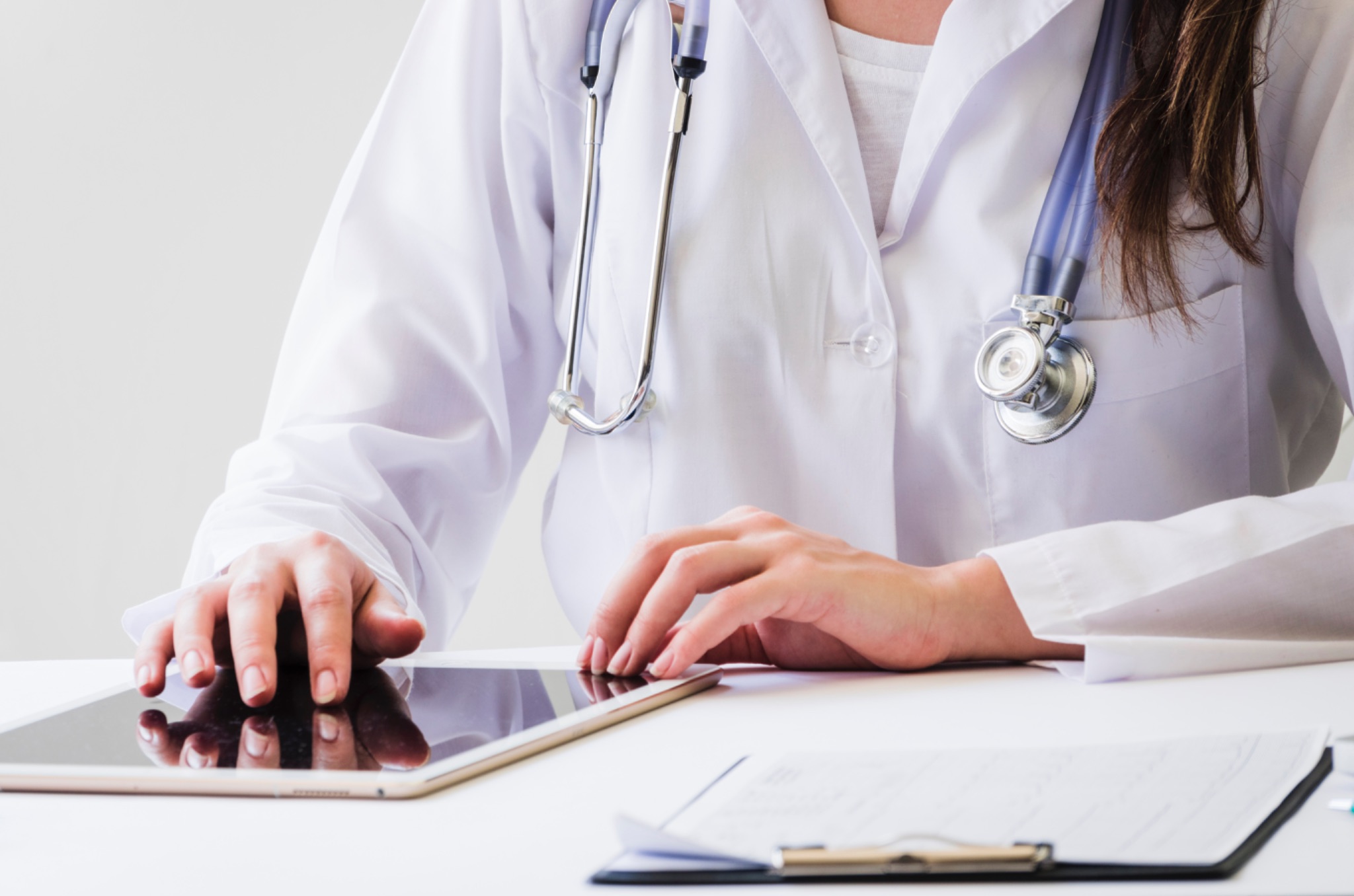 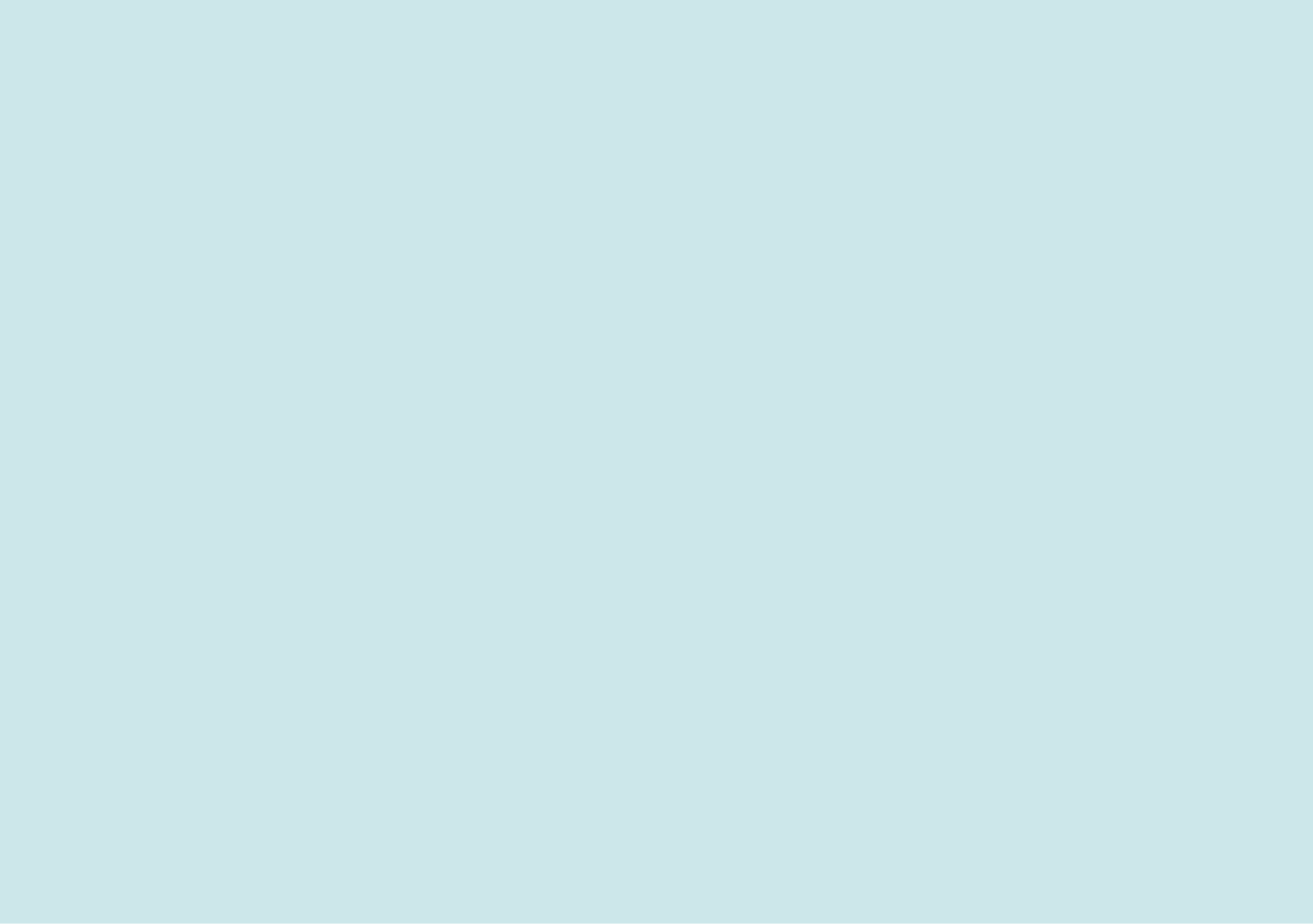 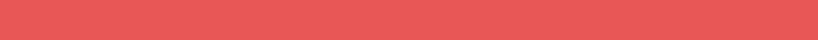 La asignación de segundo prestador mediado por el reclamo de las personas hasta ahora constituye una barrera de acceso.
El cumplimiento de garantías no debe estar intermediario por los sujetos, de acuerdo al enfoque de derechos en las políticas públicas (Cunill, 2010)
El Colmed considera que esta iniciativa viene a resolver este problema, identificado hace varios años, no obstante, en esta oportunidad de mejora se deben considerar varios aspectos.

Cunill Grau, N.,  (2010). Las políticas con enfoque de derechos y su incidencia en la institucionalidad pública. Revista del CLAD Reforma y Democracia,  (46), 41-72.
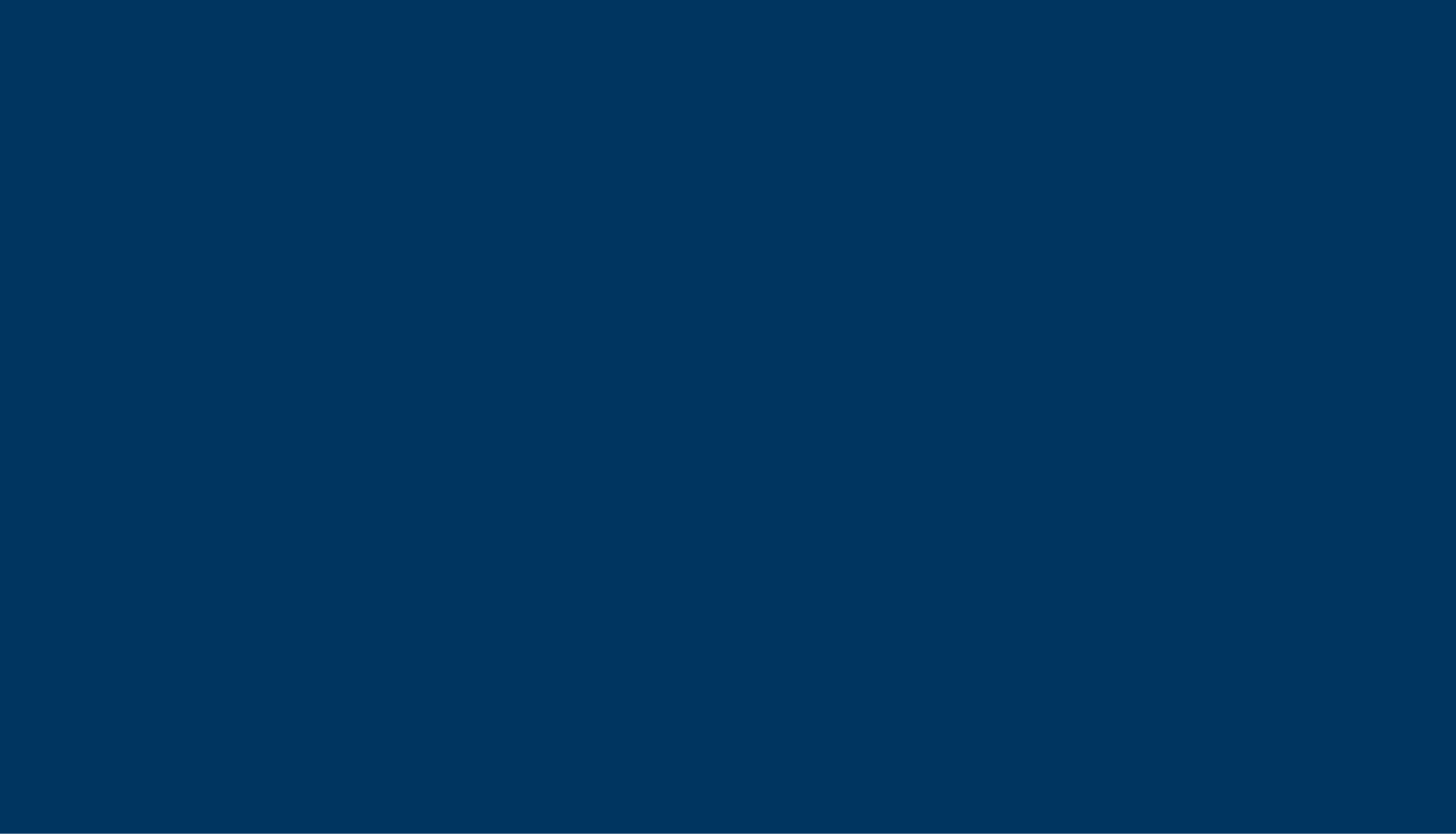 CONSIDERACIONES A LA PROPUESTA
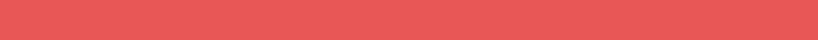 “En caso de incumplimiento, el afectado o quien lo represente podrá reclamar ante la Superintendencia de Salud, la que podrá sancionar a los prestadores con amonestación o, en caso de falta reiterada, con suspensión de hasta ciento ochenta días para otorgar las Garantías Explícitas en Salud, sea a través del Fondo Nacional de Salud o de una Institución de Salud Previsional, así como para otorgar prestaciones en la Modalidad de Libre Elección del Fondo Nacional de Salud”.
La MLE es una alternativa con la que las personas cuentan para resolver necesidades de atención en salud (mediada por su capacidad de pago), por lo que no parece adecuado restringir esta posibilidad.
Sucede lo mismo con la sanción que se mantiene: restringir la posibilidad de otorgar prestaciones GES podría resultar en un perjuicio a las personas al restringir la capacidad del sistema en su conjunto.
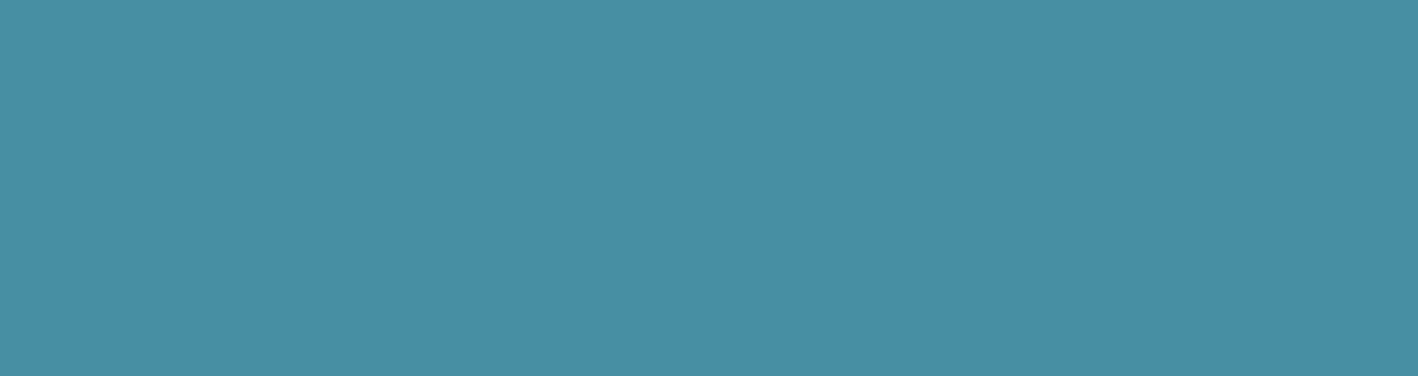 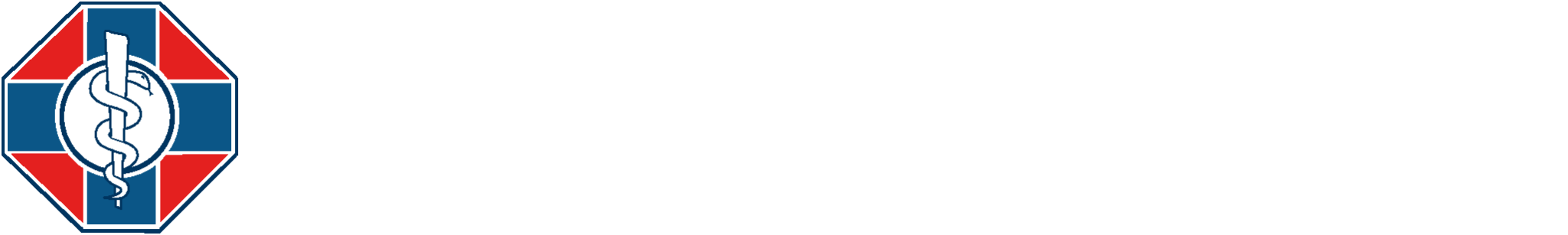 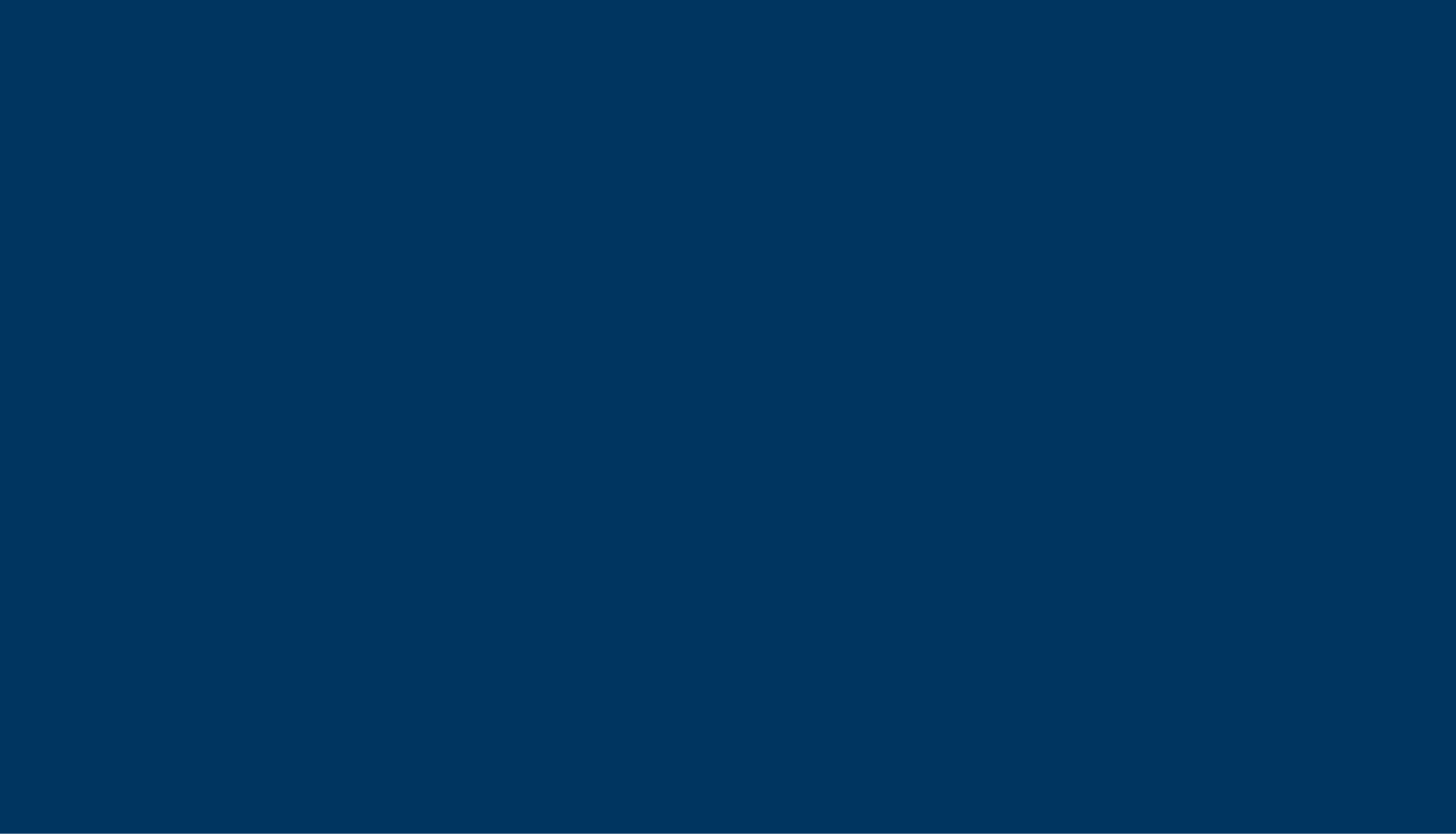 CONSIDERACIONES A LA PROPUESTA
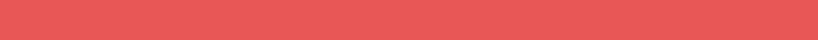 “Independiente de si el afectado interpuso un reclamo por incumplimiento, una vez cumplido el plazo máximo para el otorgamiento de las prestaciones de salud garantizadas por el prestador que corresponda en primer lugar, la Superintendencia de Salud ordenará al Fondo Nacional de Salud o la Institución de Salud Previsional, según corresponda, designar un prestador distinto para su otorgamiento. Una vez cumplido el plazo máximo para el otorgamiento por este prestador distinto, la Superintendencia de Salud designará el prestador donde se deberá otorgar las prestaciones de salud garantizadas.”
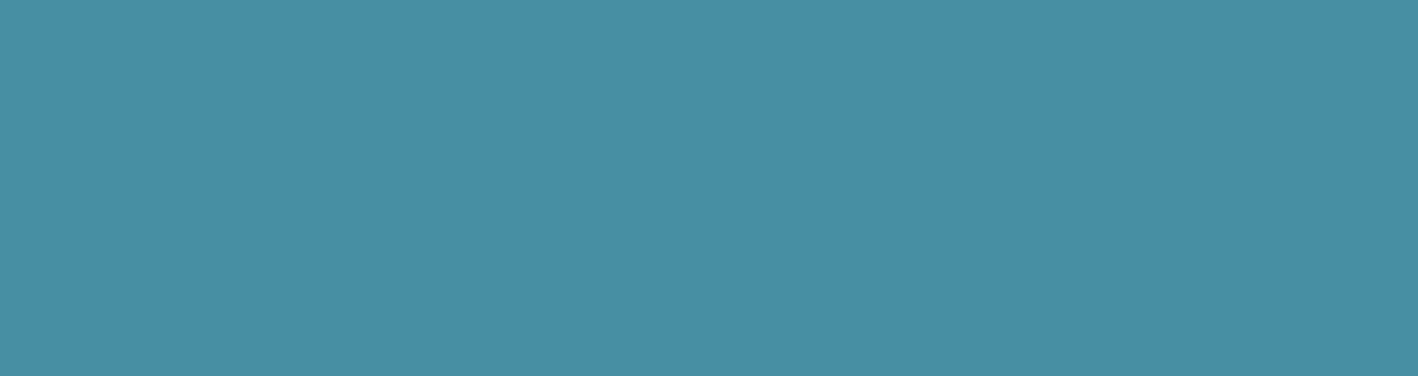 Si es que la asignación de un segundo prestador no estará mediada por la interposición de un reclamo. ¿Cuál sería el propósito del reclamo? Consideramos que mantener este procedimiento no resulta eficiente. Dicho eso sería necesario incorporar nuevas modificaciones además de las dos propuestas. (Art 11)
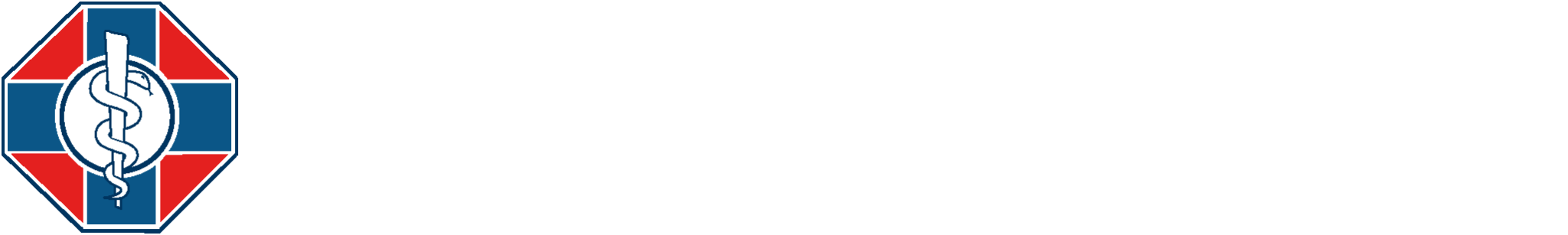 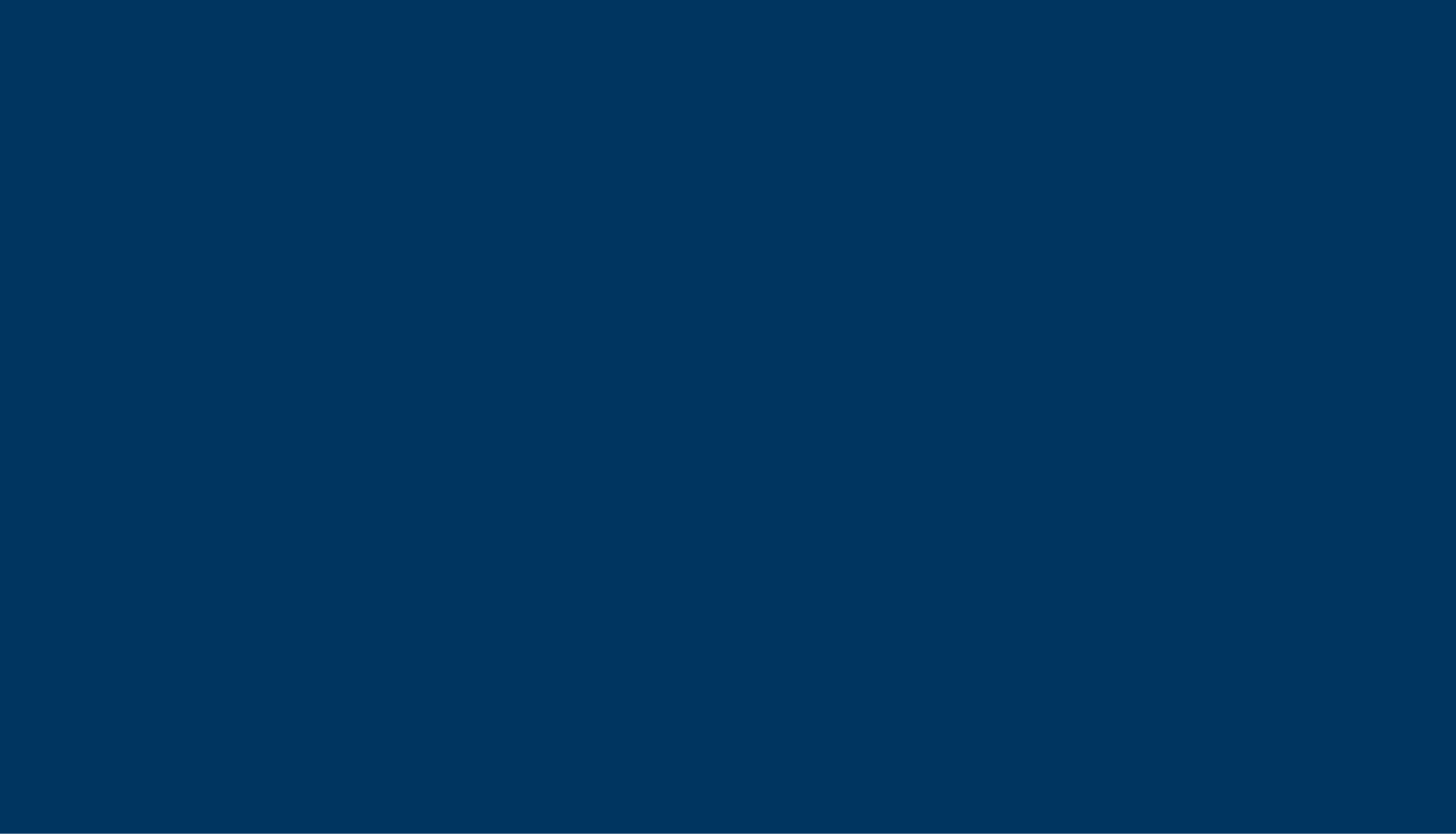 CONSIDERACIONES A LA PROPUESTA
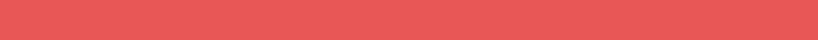 Art. 11 num. 1 “El beneficiario deberá concurrir, por sí o por tercero, ante el FONASA o la ISAPRE, desde que tuvo conocimiento de dicha circunstancia y hasta treinta días de vencido el plazo que corresponda de acuerdo al Artículo 3° precedente, para que se le designe un nuevo prestador”.

Art 11 num 4. “Si el FONASA o la ISAPRE no designare un nuevo prestador o si éste no estuviera en condiciones de cumplir con las garantías del problema de salud respectivo, el beneficiario, por sí o por tercero, deberá concurrir a la Superintendencia de Salud, desde que tuvo conocimiento de dicha circunstancia y hasta el décimo quinto día posterior al plazo señalado en los N° 2 o 3 precedentes, según corresponda”.
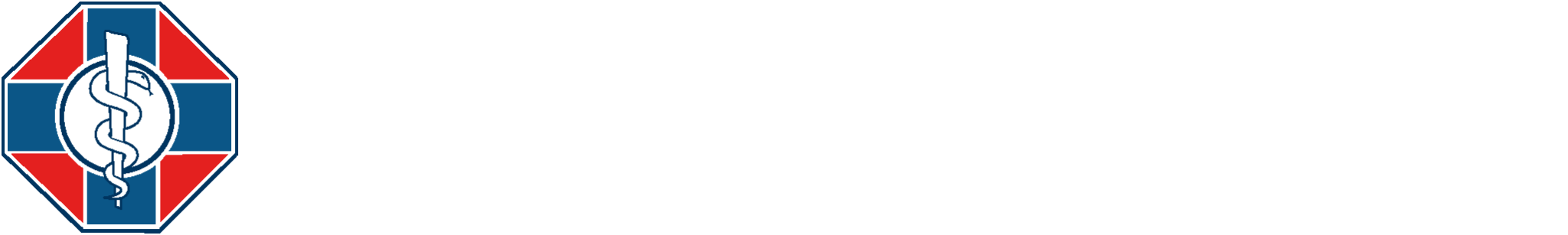 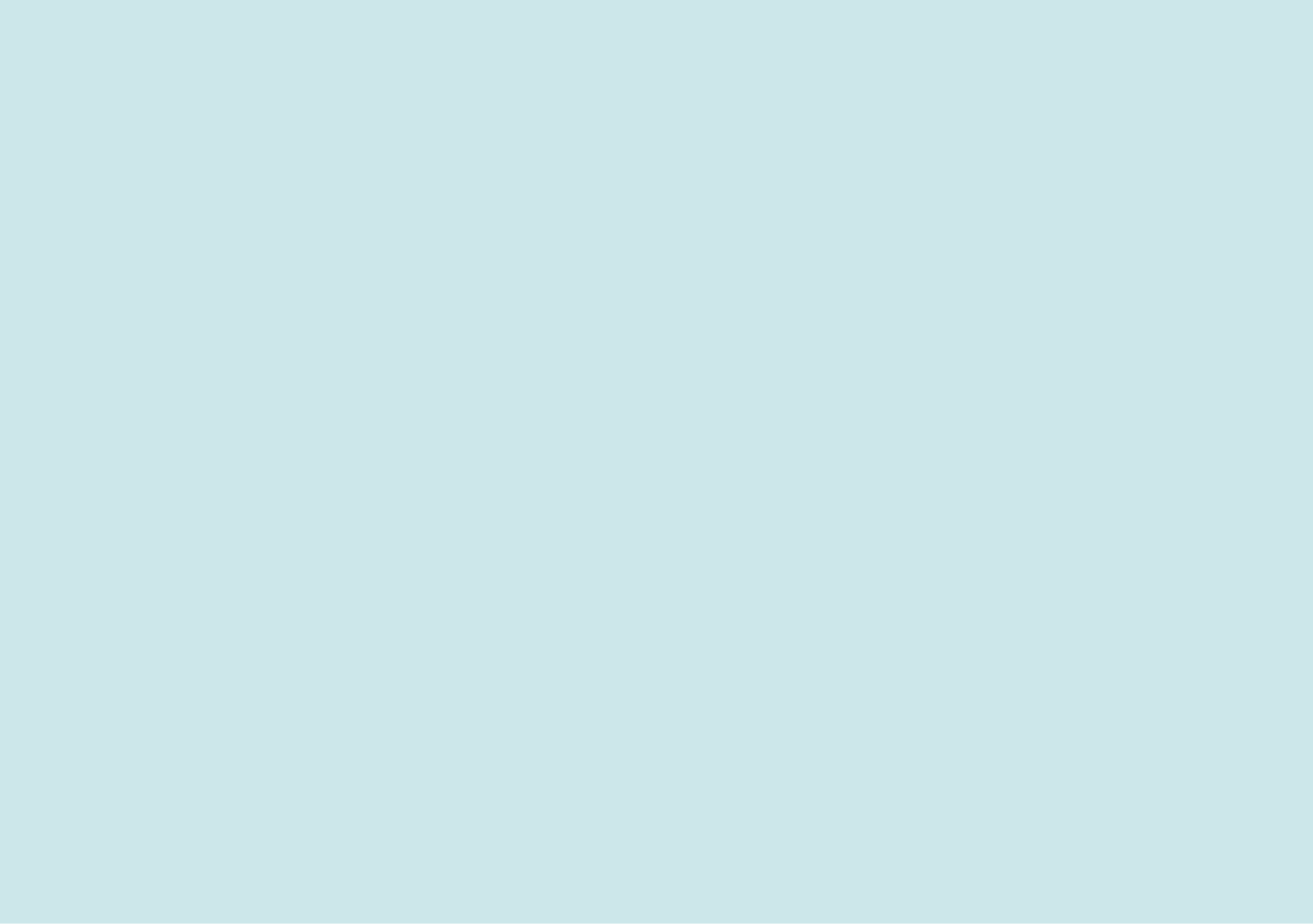 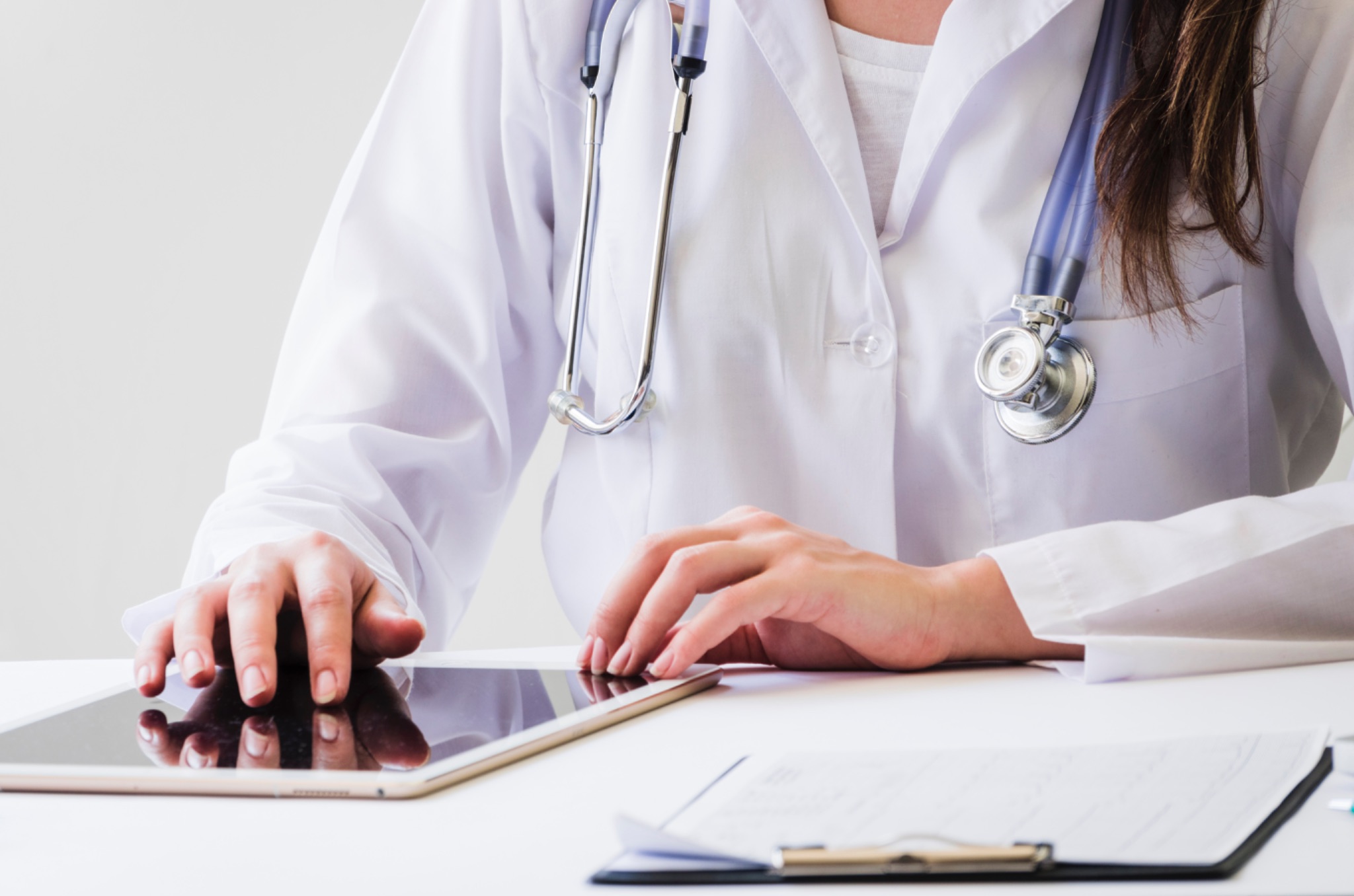 IMPLICANCIAS A LA PROPUESTA
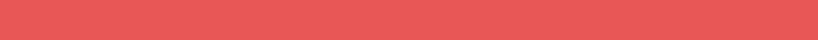 Un aspecto relevante es el procedimiento y los mecanismos para la asignación. 
Debe considerar la integración de las redes asistenciales. Actualmente una parte importante de los incumplimientos informados son resueltos dentro del mismo prestador o en el caso de los prestadores públicos, dentro del servicio de salud. Esto contribuye a la eficiencia y a la equidad territorial.
Se debe considerar la complejidad de los pacientes. Muchos casos de incumplimiento no pueden ser resueltos por segundos prestadores por la complejidad de los casos (por ejemplo centros de referencia nacional).
Para dar cumplimiento al desafío de la asignación sin reclamo es necesario fortalecer los sistemas de registro e información.
Como COLMED ofrecemos nuestra disposición para trabajar en este tema.
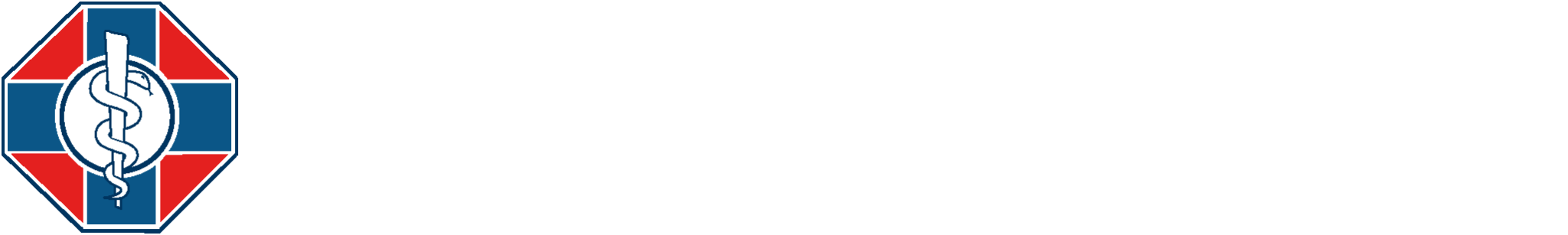 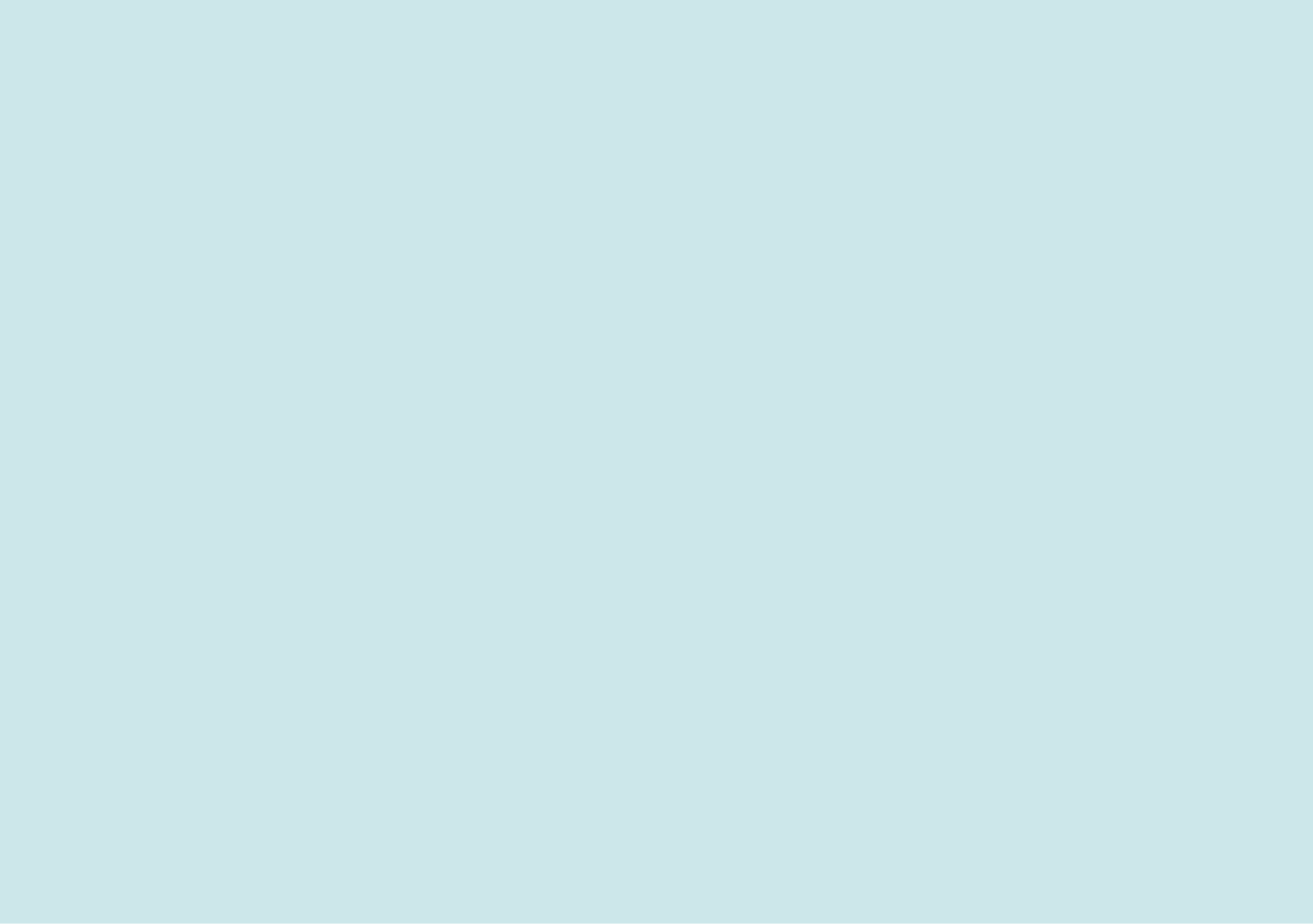 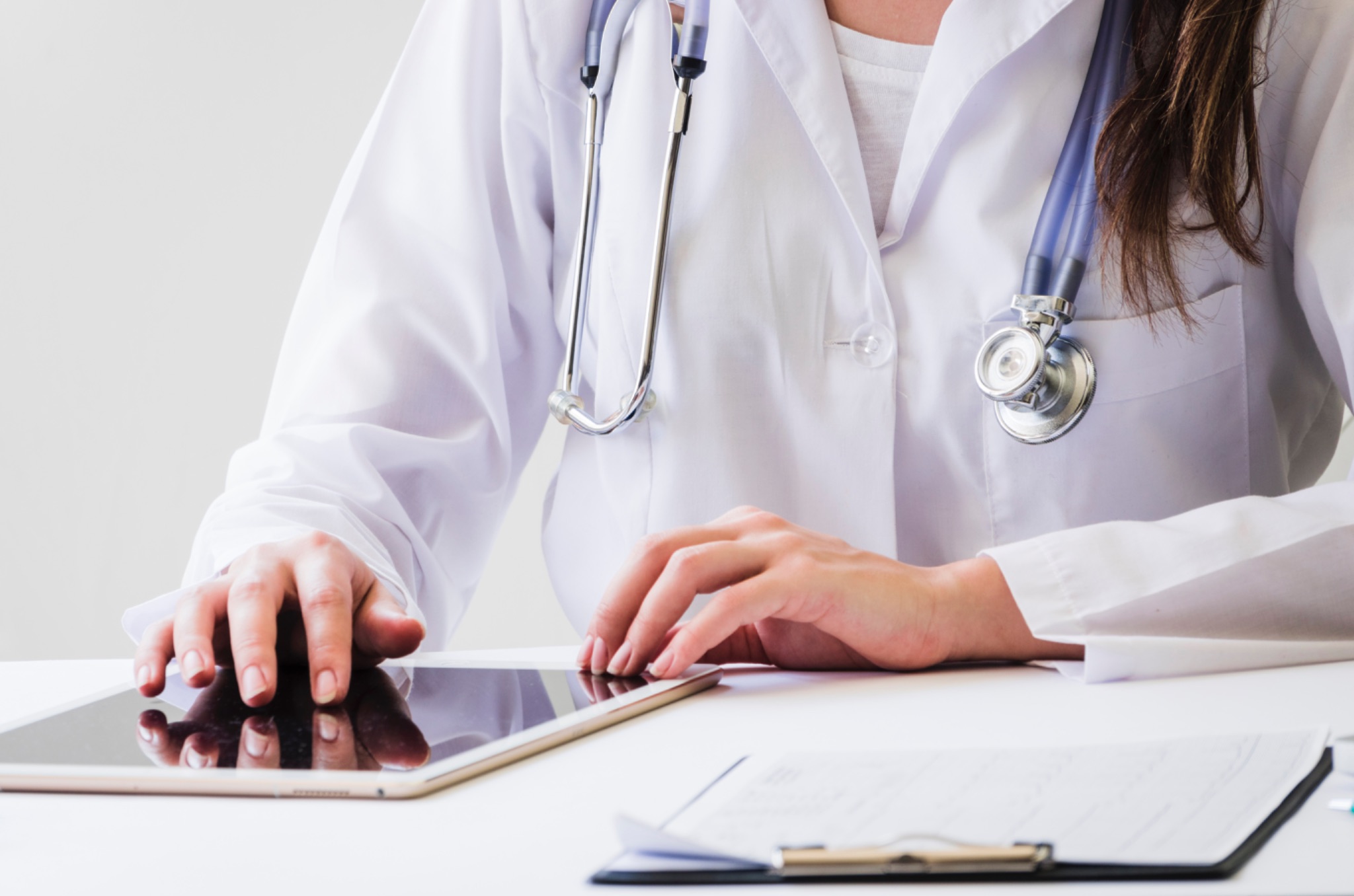 IMPLICANCIAS A LA PROPUESTA
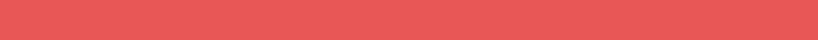 Si bien la propuesta no habla de automatización, se ha utilizado este término para referirse al proyecto. Respecto de este asunto, consideramos que la utilización de algoritmos automatizados debe considerar elementos sanitarios en tiempo real, con una gestión similar a una UGCC.

En esta misma línea, creemos importante hacer énfasis en que la incorporación de decisiones automáticas no implique una reducción de RRHH, si no, la redestinación de estos, para tareas que actualmente no se están llevando adelante en ámbitos de gestión.
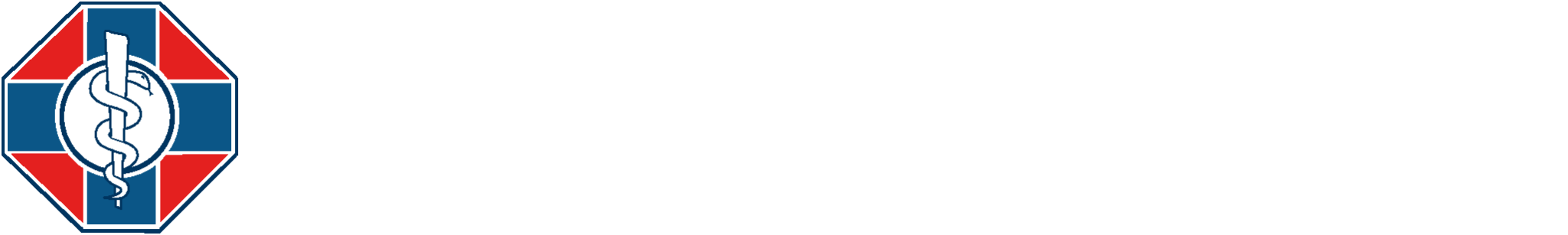 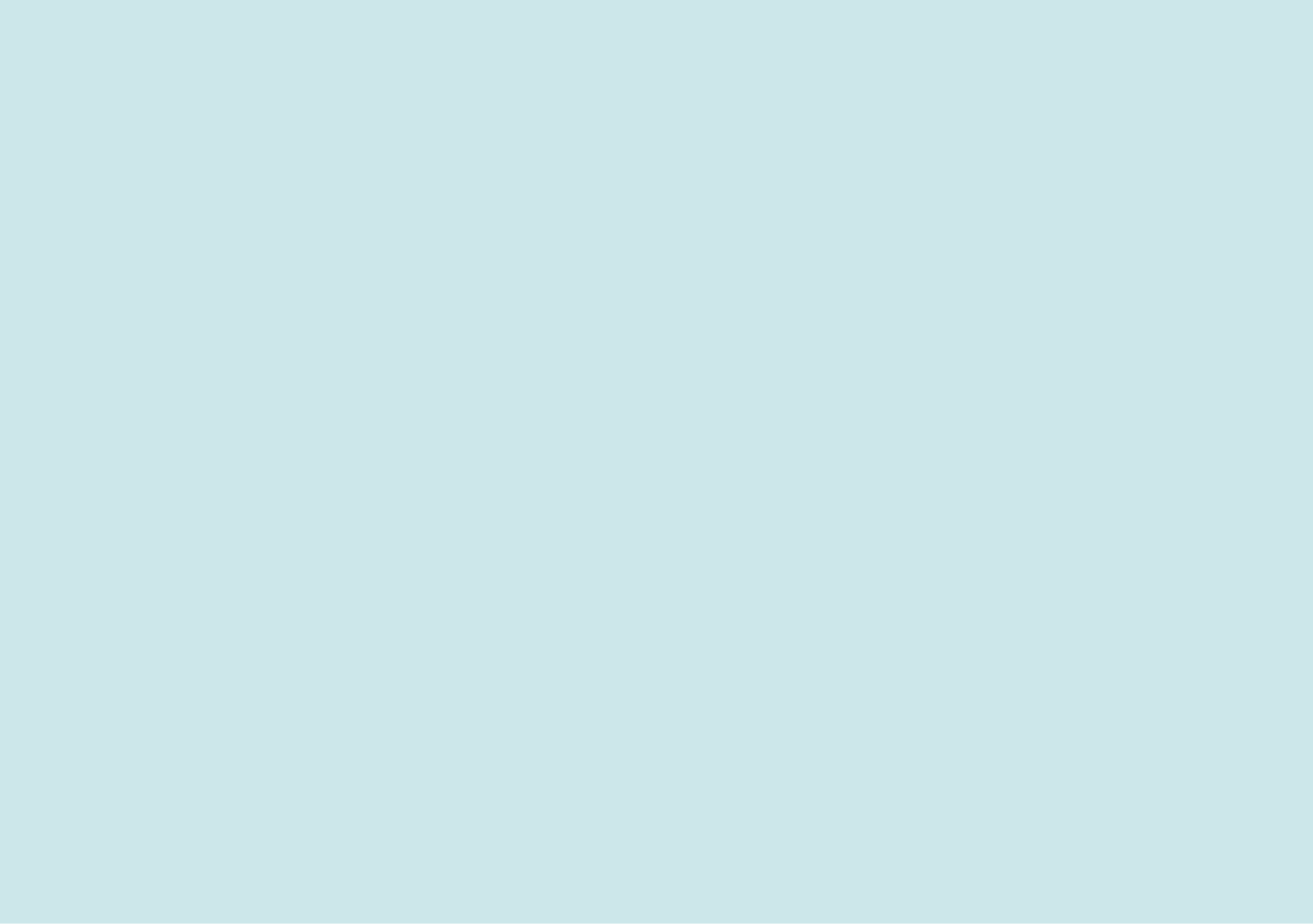 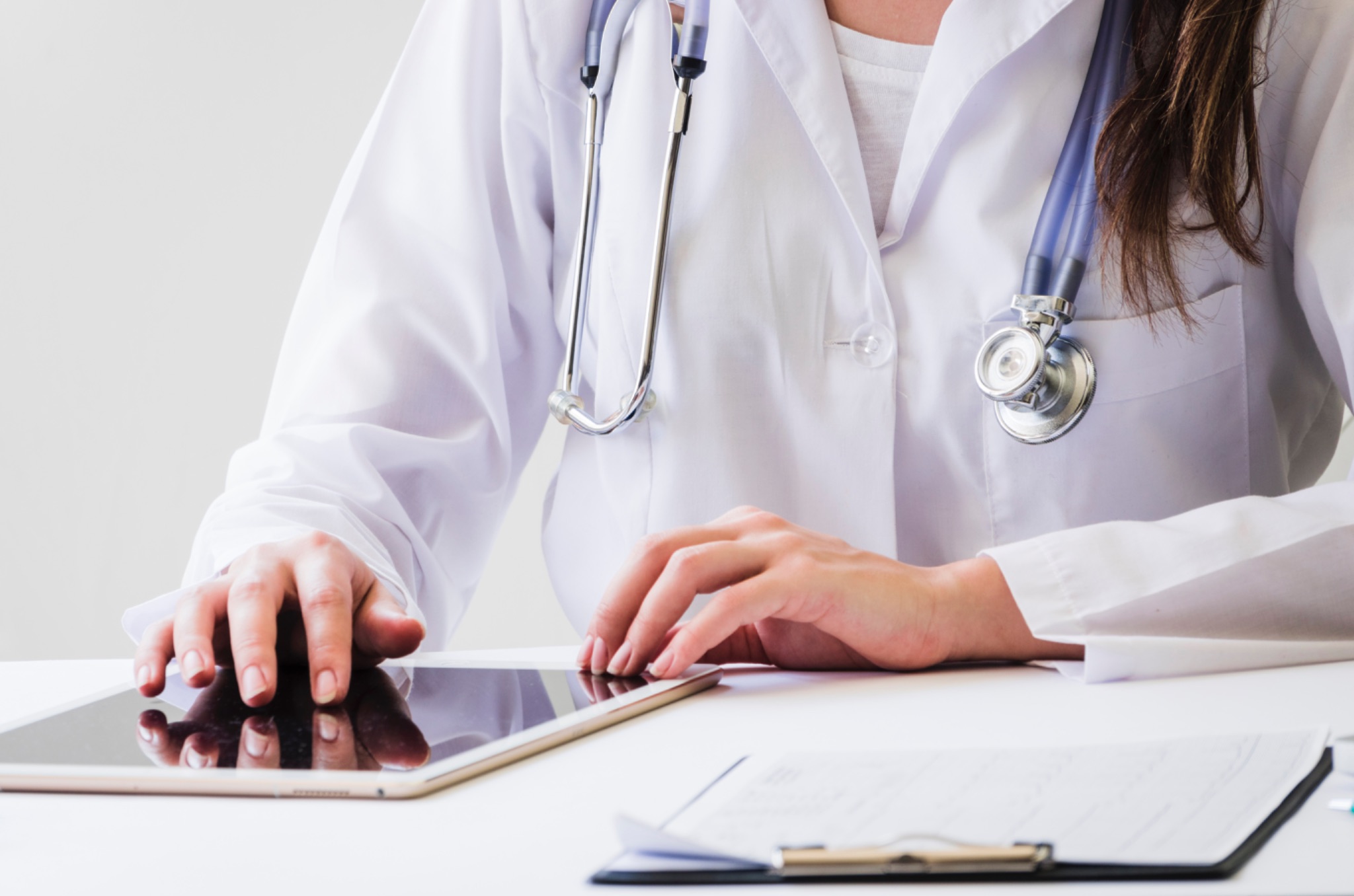 IMPLICANCIAS A LA PROPUESTA
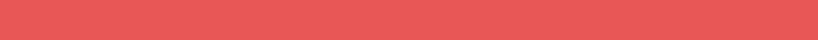 Finalmente, destacamos que esta propuesta permite avanzar en la eliminación de barreras de acceso a prestaciones de salud por parte de las personas, no obstante, por las características de la red asistencial, para muchos compatriotas no existen alternativas razonables para el cumplimiento de las garantías explícitas (por ejemplo en situación de aislamiento geográfico o zonas desatendidas, ni siquiera en casos tan extremos), dicho de otro modo, para muchos casos no existen segundos prestadores efectivos y la solución definitiva seguirá siendo la necesidad de fortalecer a los primeros prestadores. 

Por este motivo, esta iniciativa si bien necesaria, dista de abordar el problema de fondo.
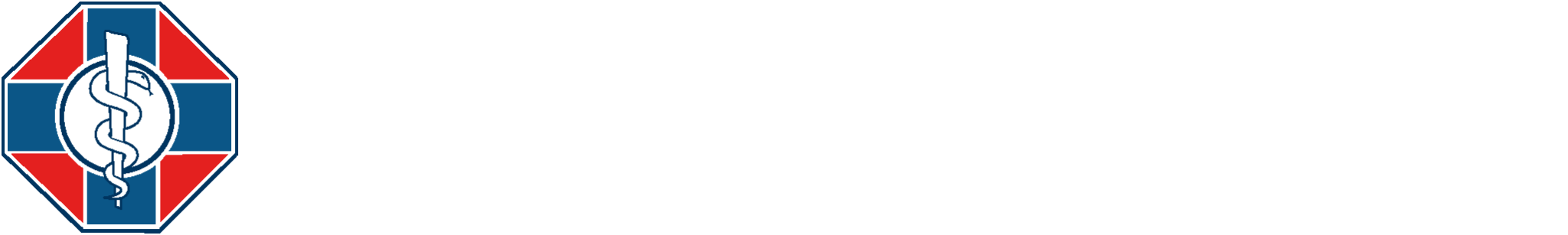 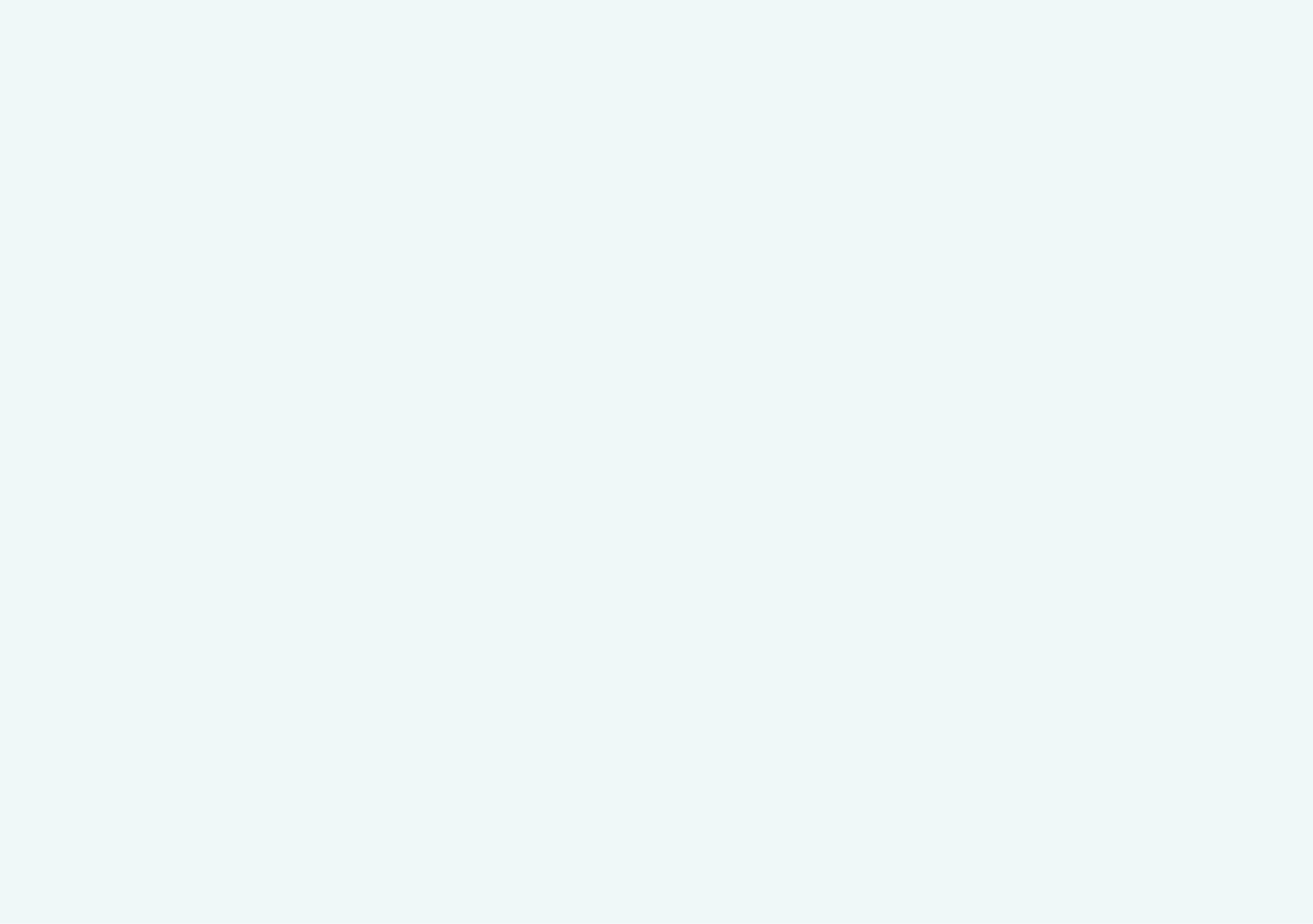 ¡MUCHAS GRACIAS!
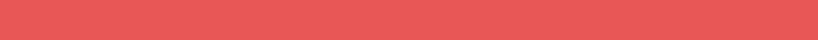 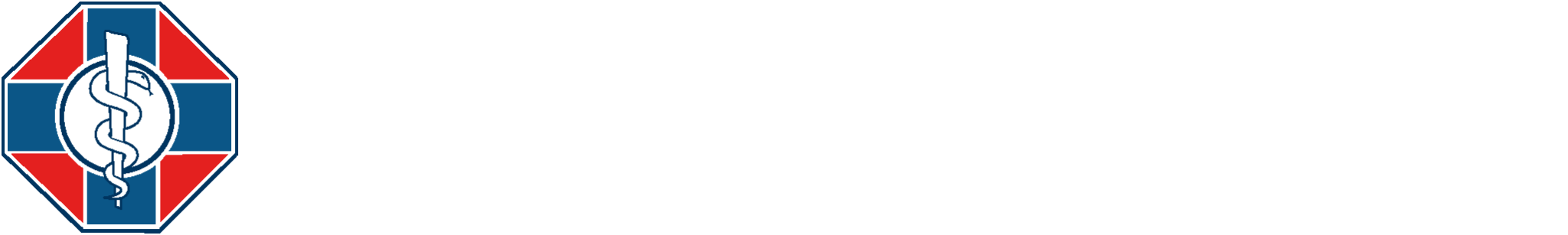